Схемапроезда к месту проведения акции по посадке лесаМосковская область, Сергиево-Посадский район, Сергиево-Посадское лесничествоХотьковское участковое лесничество, квартал  1 площадь  0,2 гаквартал 1 площадь  0,5 га, квартал 1 площадь 2,3 га
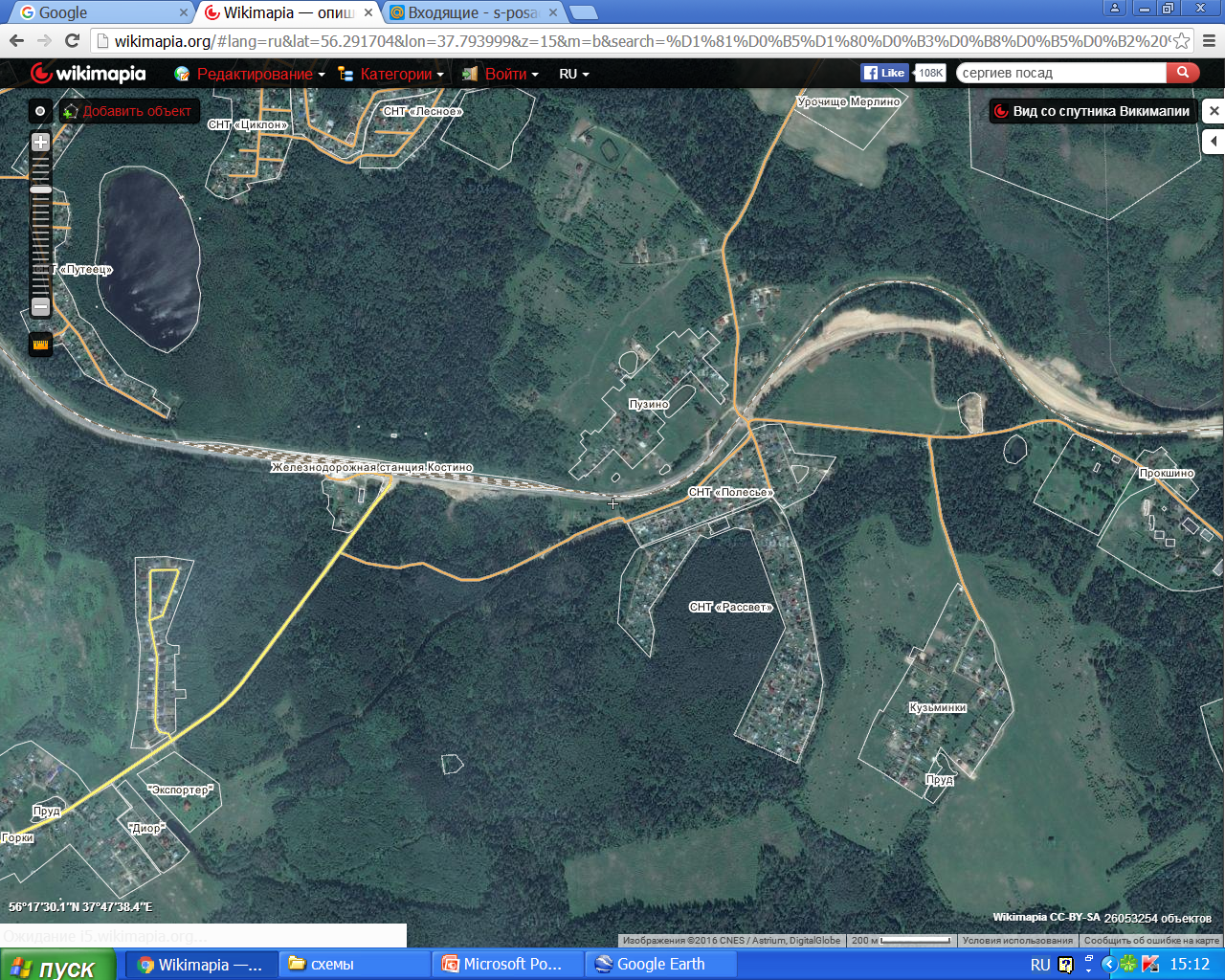 Место проведения акции квартал  1 площадь 0,5 га
Место проведения акции квартал 1 площадь 0,2 га
Подъезд со стороны                  г. Хотьково, через 
д.  Тешилово,   д. Васьково, 
д. Прокшино
Подъезд со стороны п. Мостовик
Место проведения акции квартал  1 площадь 2,3 га